ENTRATA
1
Comune di Pandino – Bilancio di previsione 2021-2023
COMPOSIZIONE ENTRATE COMPLESSIVE
2
Comune di Pandino– Bilancio di previsione 2021-2023
SPESA
3
Comune di Pandino– Bilancio di previsione 2021-2023
4
Spesa corrente per missione
Comune di Pandino– Bilancio di previsione 2021-2023
€   2.127.011,25
5
Avanzo di amministrazione
€ 100.000,00
Investimenti
Trasferimenti:
€ 1.223.453,07
Entrata corrente
€ 23.000,00
Oneri di urbanizzazione:
€ 221.000,00
f.p.v.
€ 559.558,18
Comune di Pandino– Bilancio di previsione 2021-2023
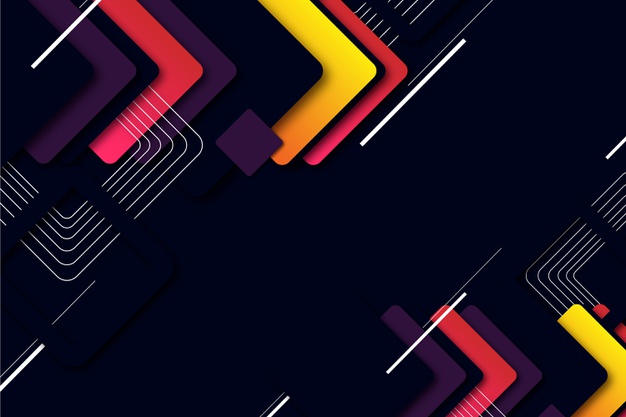 indebitamento
Comune di Pandino– Bilancio di previsione 2021-2023
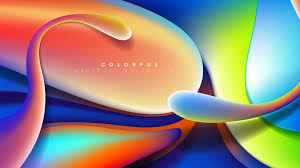 7
PARAMETRI PER ACCERTAMENTO CONDIZIONI DI ENTE DEFICITARIO
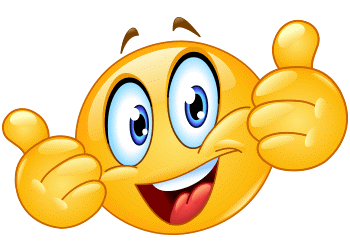